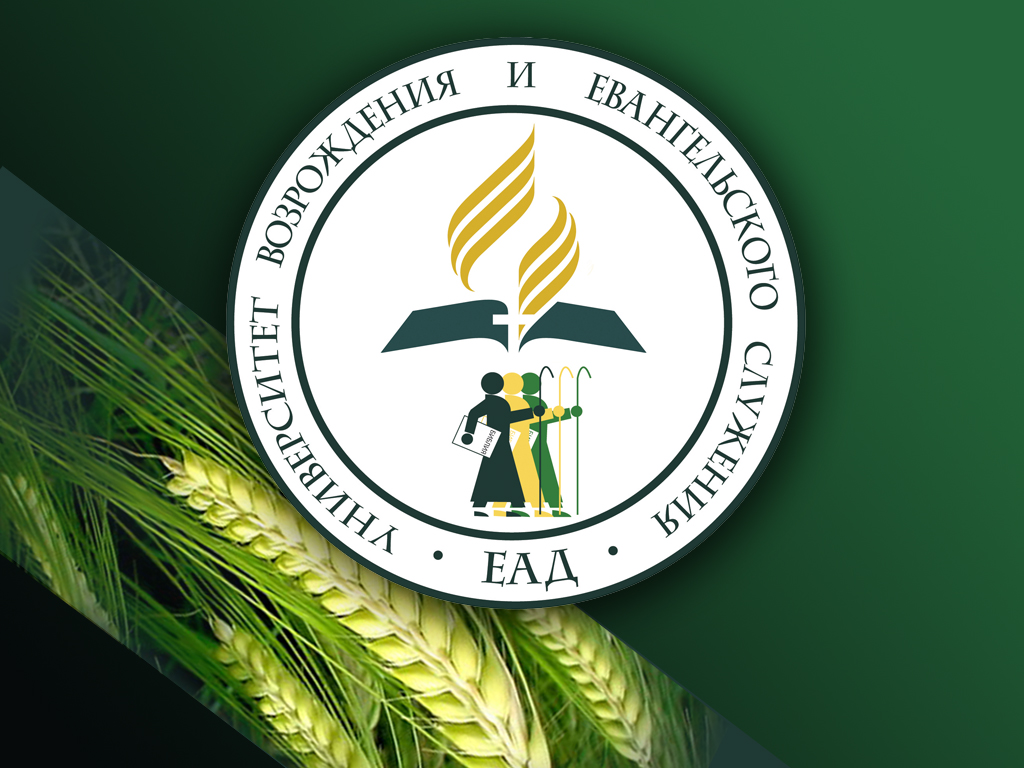 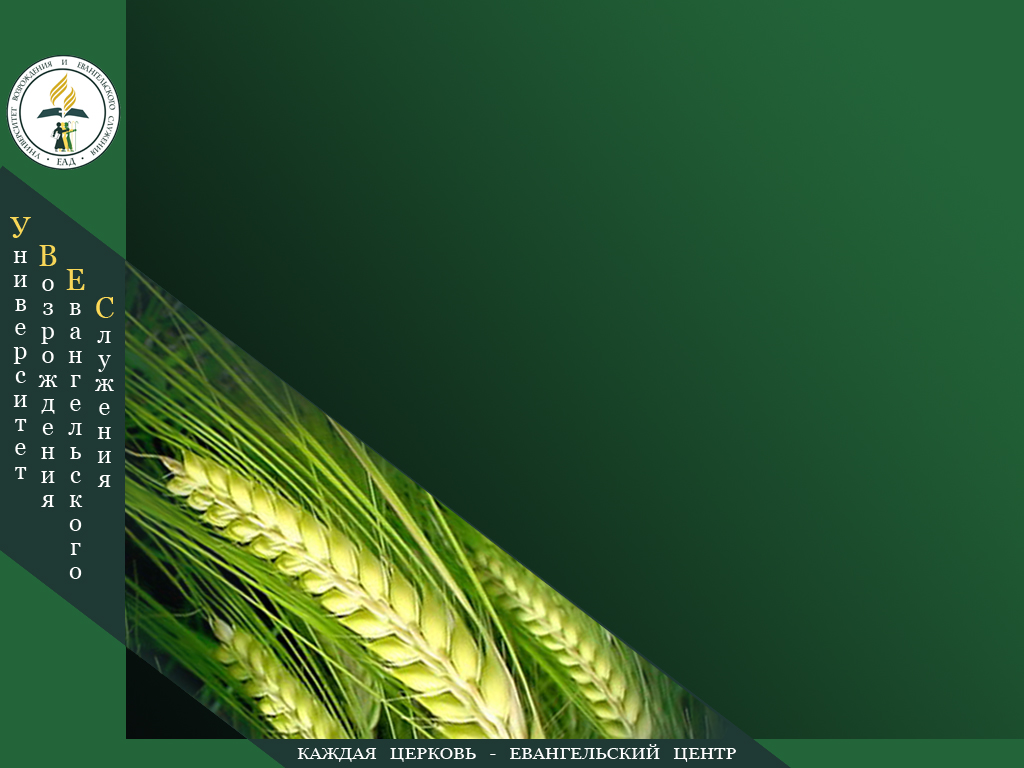 Предмет:          ВАЖНОСТЬ 
 
                          ЕВАНГЕЛЬСКОГО

                          СЛУЖЕНИЯ

                            (часть первая)
Предмет:          ВАЖНОСТЬ 
 
                          БЛАГОВЕСТИЯ

                                (часть четвёртая)
ПРИНЦИПЫ БЛАГОВЕСТИЯ
БИБЛЕЙСКОЕ ОБОСНОВАНИЕ
Слово ваше да будет всегда с благодатью, приправлено солью, дабы вы знали, как отвечать каждому (Кол.4:6).


Проповедуй слово, настой во время и не вовремя, обличай,  запрещай, увещевай со всяким долготерпением и назиданием
                                      (2Тим.4:2).
БИБЛЕЙСКОЕ ОБОСНОВАНИЕ
Слово здравое , неукоризненное, чтобы противник был посрамлён, не имея ничего сказать о нас худого (Тит.2:8).


В усердии не ослабевайте; духом пламенейте; Господу служите
                                          (Рим.12:11).
ЕДИНЕНИЕ С ИСТОЧНИКОМ СИЛЫ
Мы больше нуждаемся в Боге; мы не вправе даже предполагать, что работа выполняется нашими разговорами и проповедями. Если людей не достичь посредством силы Божьей, то их уже ничем нельзя будет достичь. Мы должны всецело полагаться на Бога, прося Его исполнить обетование: «Не воинством и не силою, но Духом Моим, говорит Господь Саваоф» (Зах.4:6). (СЦ, т.6, с. 50).
[Speaker Notes: ДОПОЛНИТЕЛЬНЫЙ МАТЕРИАЛ К ТЕМЕ:
Нам надо принимать свет и благословения, чтобы иметь возможность что-то отдавать. Мужчины и женщины, общающиеся с Богом, те, внутри которых пребывает Христос, делают саму атмосферу святой, потому, что сотрудничают со святыми ангелами. В наше время требуется именно такое свидетельство. Нам нужна сила Божья, сближающая нас с Христом (СЦ, т. 6, с. 52).
Ничто так не требуется в работе, как практические результаты общения с Богом. Своей повседневной жизнью нам следует показывать, что только в Боге мы имеем мир и покой. Его мир, пребывающий в сердце, просияет во всем облике человека и придаст голосу убедительную силу. Общение с Богом наделит нравственным величием характер и весь образ действий. Люди будут узнавать, что мы были с Иисусом, как узнавали первых учеников (СЦ, т.6, с. 47).]
ЕДИНЕНИЕ С ИСТОЧНИКОМ СИЛЫ
Как только мы поймём свою неспособность самостоятельно делать Божье дело и подчинимся Его мудрому руководству, Господь тут же начнёт трудиться вместе с нами. Если мы освободим душу от своего «я», Он восполнит все наши нужды (СЦ, т. 7, с. 213).
[Speaker Notes: ДОПОЛНИТЕЛЬНЫЙ МАТЕРИАЛ ПО ТЕМЕ:
Церковь нуждается в том, чтобы ее члены, имеющие постоянное общение с Богом, переживали новый духовный опыт. Сухие, банальные свидетельства и молитвы, в которых отсутствует сила Христова, не помогут людям. Если бы все, называющие себя детьми Божьими, исполнились верой, светом и жизнью, то какое чудесное свидетельство было бы дано людям, приходящим услышать слова истины! И сколько душ было бы приобретено для Христа! (СЦ, т. 6, с. 64).
Те, кто учит слову, сами должны жить в ежечасном контакте, в осознанном, живом общении с Богом. Принципы истины, праведности и милосердия должны пребывать внутри них. Им необходимо черпать из Источника всякой мудрости моральную и умственную силу. Их сердца должны жить глубокими внушениями Духа Божьего (СЦ, т.6, с. 48). 
Источник всякой силы безграничен, и если в своей великой нужде вы стремитесь к тому, чтобы Дух Святой работал над вашей душой, если вы скрываете себя в Боге, то будьте уверены — перед людьми вы пойдете деятельными и жизнерадостными. Много молясь и взирая на Иисуса, вы перестанете возносить свое «я» (СЦ, т.6, с. 48).
Наша жизнь должна быть сокрыта со Христом в Боге. Нам необходимо лично знать Христа. Только тогда мы сможем верно представить Его миру. Пусть постоянно возносится молитва: «Господи, научи меня поступать так, как поступил бы Христос, будь Он на моем месте». Где бы мы ни находились, мы должны в добрых делах сиять своим светом для славы Божьей. Это великое и важное влияние нашей жизни (СЦ, т. 6, с. 121).]
ЕДИНЕНИЕ С ИСТОЧНИКОМ СИЛЫ
Помните - ваша сила и победа заключается в том, чтобы трудиться со Христом как своим личным Спасителем. 
Это та часть, которую должны выполнять все (СЦ, т. 7, с. 39).

Чтобы трудиться, как Христос, мы должны распять свое «я». 
Это мучительная смерть, но в то же время это жизнь, жизнь для души (Ис. 57:15) (СЦ, т. 6, с. 125).
[Speaker Notes: ДОПОЛНИТЕЛЬНЫЙ МАТЕРИАЛ ПО ТЕМЕ:
Бог не примет даже самого возвышенного служения, если работники Христовы прежде не освятят себя полной самоотдачей Ему и Его любви (СЦ, т. 2, с. 673).]
ЕДИНЕНИЕ С ИСТОЧНИКОМ СИЛЫ
Чем ближе мы ко Христу и чем более кроткими, смиренными и неуверенными в своих силах считаем себя, тем тверже мы будем держаться за Христа и тем больше будет наша сила во Христе обращать грешников, потому что не человек преобразует душу (СЦ, т. 6, с. 399).
[Speaker Notes: ДОПОЛНИТЕЛЬНЫЙ МАТЕРИАЛ:
Небесные существа сотрудничают с людьми и запечатлевают истину в сердце. Пребывая во Христе, мы можем оказывать влияние на ближних, но это происходит исключительно благодаря присутствию Того, Кто говорит: «И се, Я с вами во все дни до скончания века» (Мф. 28:20) (СЦ, т. 6, с. 399).
Людям надлежит сотрудничать с Ним для спасения своих душ 
и затем прилагать упорные, настойчивые усилия, чтобы спасти ближних, стоящих на краю гибели (СЦ, т. 8, с. 178).]
МОЛИТЕСЬ О ЛЮДЯХ И С НИМИ
Надежно опекайте заинтересованных, пока они не утвердятся в вере. Молитесь с ними и за них (СЦ, т.6, с. 65).

Наша работа должна сопровождаться глубоким смирением, постом и молитвой (СЦ, т.5, с. 134). 

Мы можем молиться с ними, когда это уместно, показывать им, что они смогут достичь высоких целей, а затем осторожно раскрывать им священные истины для наших последних дней 
(СЦ, т.4, с. 73).
[Speaker Notes: ДОПОЛНИТЕЛЬНЫЙ МАТЕРИАЛ ПО ТЕМЕ:
Вооружитесь смирением, молитесь, чтобы ангелы Божьи приблизились к вам и повлияли на умы, ибо не вы приводите в действие Святой Дух, но Святой Дух воздействует на вас. 
Святой Дух делает истину впечатляющей. Всегда несите людям истину, показывая ее применение на практике (СЦ, т.6, с. 57).
Христос доверил нам Свою работу, и мы должны бороться вместе с Богом, моля день и ночь о невидимой силе. Установление правильных отношений с Богом через Иисуса Христа поможет одержать победу (СЦ, т.6, с. 111).]
МОЛИТЕСЬ О ЛЮДЯХ И С НИМИ
Настойчиво просите Господа о душах, ради которых вы трудитесь; представьте их церкви как людей, нуждающихся в ее молитвах. 
Выбирайте одну душу за другой, ежедневно ища руководства Божьего, все излагая перед Ним в искренней молитве и работая с Божественной мудростью. Когда вы будете делать это, Бог даст вам Духа Святого, чтобы убеждать и обращать людей (СЦ, т.6, с. 81).
[Speaker Notes: ДОПОЛНИТЕЛЬНЫЙ МАТЕРИАЛ ПО ТЕМЕ:
Молитесь с этими душами, верой приводя их к подножию креста; старайтесь возвысить их сознание вместе с вашим и направить взор их веры туда, куда взираете вы, то есть на Иисуса, понесшего на Себе грех. Помогите грешникам взирать не на их жалкое греховное «я», но на Спасителя, и победа будет достигнута. Они сами увидят Агнца Божьего, Который берет на Себя грех мира. Они увидят Путь, Истину и Жизнь. 
Солнце правды озарит сердца яркими лучами, обильные потоки искупительной любви прольются на иссохшие, жаждущие души, и грешники будут спасены в Иисусе Христе (СЦ, т.6, с. 59).]
ЛЮБОВЬ К БОГУ И ЛЮДЯМ
Говорите с грешниками, имея в сердце преизобильную, нежную, сострадательную любовь Христа (СЦ, т.6, с. 67).

Для всех с кем вы соприкасаетесь, трудитесь бескорыстно, с любовью 
и терпением. Не проявляйте нетерпимости. Не произносите ни одного недоброго слова. Пусть любовь Христа живёт в ваших сердцах, а закон доброты – на устах (СЦ, т.9, с. 41).
[Speaker Notes: ДОПОЛНИТЕЛЬНЫЙ МАТЕРИАЛ К ТЕМЕ:
Молодые и заблуждающиеся имеют возможность делать добро ради душ. Если вы видите человека, чьи слова или положение свидетельствуют, что он разделен с Богом, не обвиняйте его. Не ваше дело обвинять, напротив, вы должны сблизиться с ним и помочь ему. Подумайте об унижении Христа, о Его кротости и смирении и трудитесь так, как трудился Он, с сердцем, исполненным освященной нежности (Иер. 31:1—3) (СЦ, т.6, с. 125).
Не слушайте оправданий. Приобретайте их любовью и сердечностью 
(СЦ, т.6, с. 280).
Живите во свете любви Спасителя. Тогда ваше влияние станет благословением для мира (СЦ, т.7, с. 50).
Души жаждут живой воды. Не оставайтесь пустыми сосудами. Если вы откроете любовь Христа людям, то сможете привести алчущих и жаждущих к Иисусу, и Он даст им хлеб жизни и воду спасения (СЦ, т.6, с. 67).]
ЛЮБОВЬ К БОГУ И ЛЮДЯМ
Любовь к Богу и к тем, за кого умер Христос, совершит работу, которую мы едва ли можем себе представить. Кто не лелеет и не взращивает подобную любовь, тот никогда не станет успешным миссионером (СЦ, т. 6, с. 84).

Трудитесь терпеливо, мудро, осмотрительно, завоевывая доступ к сердцам нежным служением любви. Излагайте истину  таким образом, чтобы люди поняли  её во всей красоте и чтобы она оказывала такое влияние, которому невозможно воспротивиться. В результате стены предубеждения рухнут (СЦ, т.7, с.11).
[Speaker Notes: ДОПОЛНИТЕЛЬНЫЙ МАТЕРИАЛ ПО ТЕМЕ:
Тому, кто рассчитывает просвещать обманутых людей, необходимо сблизиться с ними и трудиться для них с любовью. Он должен стать центром святого влияния (СЦ, т.6, с.122).
Но когда истина в ее практическом применении будет донесена до людей из любви к ним, тогда души убедятся, так как Святой Дух Божий повлияет на их сердца (СЦ, т.6, с.57).
Любовь – это активный принцип; она постоянно думает и заботится о благополучии окружающих и тем самым удерживает нас от необдуманных поступков, которые могут помешать нам добиться главной цели, то есть завоевать души для Христа (СЦ, т.5, с. 124).]
МОЛИТВЫ ЧЛЕНОВ ЦЕРКВИ
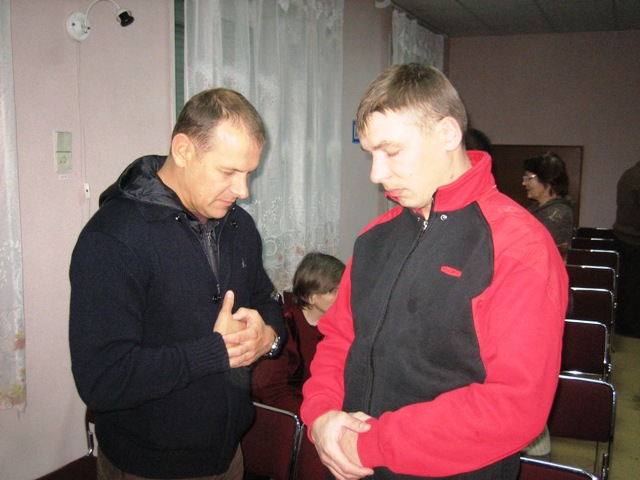 ЧЕМУ И КАК УЧИТЬ?
Говорите о Христе распятом, говорите о Нем, молитесь о Нем, пойте о Нем, 
и тем самым сокрушите и завоюете сердца. В этом сила и мудрость Божья, собирающая души для Христа. Формальные, общие фразы, изложение только спорных вопросов принесут мало пользы (СЦ, т.6, с. 67).

Любимой темой Христа был характер Отца и обильная любовь Бога. Это знание о Боге Христос подарил людям, и этот дар Спаситель вверил Своему народу, чтобы он передал его миру 
(СЦ, т.6, с. 55).
ЧЕМУ И КАК УЧИТЬ?
Самое первое и важное, что необходимо сделать, - это смягчить и подчинить душу, проповедуя нашего Господа Иисуса Христа как прощающего грех Спасителя. Указывайте людям на Голгофский крест. Грех следует представлять как вину против Сына Божьего. 
И после этого указывайте людям на Христа, говоря им, что бессмертие приобретается только через принятие Его как личного Спасителя (СЦ, т.6, с. 54).
ЧЕМУ  И КАК УЧИТЬ?
Всеми силами мы должны побуждать их смотреть на Иисуса и принимать Его самоотреченную, жертвенную жизнь 
(СЦ, т.6, с. 65).

Учите великим практическим истинам, ибо они должны быть запечатлены в душе. Учите спасающей силе Иисуса, «в Котором мы имеем искупление Кровию Его и прощение грехов» 
(Кол. 1:14) (СЦ, т.6, с. 59).

Учите, что «тем, которые приняли Его, верующим во имя Его, дал (Он) власть быть чадами Божиими» (Ин. 1:12). Говорите об этом снова и снова. Мы можем стать сынами Божьими, членами царственной семьи, детьми Небесного Царя. (1 Петр. 1:4, 5) (СЦ, т.6, с. 60).
[Speaker Notes: ДОПОЛНИТЕЛЬНЫЙ МАТЕРИАЛ:
Нам следует действовать решительнее и серьезнее. Упомяните о том, что все Слово Божье проникнуто духом настоятельного призыва ко всем людям прийти ко Христу, отвергнуть вкусы и желания, растлевающие душу. Всеми силами мы должны побуждать их смотреть на Иисуса и принимать Его самоотреченную, жертвенную жизнь (СЦ, т.6, с. 65).
Учите, что «тем, которые приняли Его, верующим во имя Его, дал (Он) власть быть чадами Божиими» (Ин. 1:12). Говорите об этом снова и снова. Мы можем стать сынами Божьими, членами царственной семьи, детьми Небесного Царя. Да будет известно, что все, принявшие Иисуса Христа и твердо сохранившие до конца свое упование, сделаются наследниками Божьими и сонаследниками Христа (1 Петр. 1:4, 5) (СЦ, т.6, с. 60).]
ЧЕМУ И КАК УЧИТЬ?
Учите их подчинять себя Богу, верить и полагаться на обетования                                                                                                                  (СЦ, т.6, с. 65).

Поднимите знамя — заповеди Божьи и веру в Иисуса. Сделайте их самой важной темой. И затем с помощью веских аргументов придайте этому вопросу еще большую силу. Больше размышляйте об Откровении. Читайте, объясняйте и внушайте Его учение (СЦ, т.6, с. 61).
[Speaker Notes: ДОПОЛНИТЕЛЬНЫЙ МАТЕРИАЛ:
Мы должны показать людям, что мы рассчитываем, что они обрадуют сердце Христа, используя все Его дары во славу Его имени (СЦ, т.6, с. 65).
Мы хотим привести людей к познанию того, чем является для них Христос и какие обязанности они призваны принять в Нем. Как Его представители и свидетели мы сами нуждаемся в том, чтобы прийти к полному пониманию спасительных истин, приобретаемому на личном опыте (СЦ, т.6, с. 59).]
ЧЕМУ И КАК УЧИТЬ?
Когда мы стараемся повернуть людей от самоугождения к истинному счастью, значит, должны показать им, что имеем нечто лучшее, чем то, к чему они стремятся (СЦ, т.6, с. 64).

Учитесь встречать людей там, где они есть. Не касайтесь вопросов, которые могут вызвать спор. Пусть ваши поучения не смущают ум. Не допускайте, чтобы людей беспокоили непонятные им вопросы, если они не имеют жизненно важного значения для спасения души (СЦ, т.6, с. 59).
[Speaker Notes: ДОПОЛНИТЕЛЬНЫЙ МАТЕРИАЛ:
Мы должны доносить истину до отдельных людей и до общества в целом, выдвигая все бесконечно важные доводы, чтобы приблизить людей ко Спасителю, вознесенному на жестокий крест. Бог хочет, чтобы каждый человек стремился к вечной жизни (СЦ, т.6, с. 65).]
ЧЕМУ И КАК УЧИТЬ?
Мы не должны сейчас же пытаться грубо лишить людей того, что им дорого. Открывайте людям красоту и высшую ценность истины. 
Помогите им увидеть Иисуса во всей привлекательности, и тогда они отвернутся абсолютно от всего, что отвращает от Христа. Именно так обращался с людьми Спаситель (СЦ, т.6, с. 54).
[Speaker Notes: Дополнительный материал:
Не выделяйте те стороны вести, которые осуждают привычки и обычаи мирских людей, пока им не представится возможность узнать, что мы верим во Христа, в Его Божественность и Его предвечное бытие. Пусть люди сосредоточат свое внимание на свидетельстве Искупителя мира (СЦ, т.6, с. 58).
Защищая истину, даже к самым злейшим противникам нужно обращаться с уважением и почтением. Некоторые из них не отзовутся на наши усилия, но тогда они пренебрегут евангельским приглашением. Другие — даже те, о которых мы думали, что они перешли предел Божьей милости, — будут приобретены для Христа. Завершающим делом в борьбе может быть просвещение тех, кто не отверг свет и доказательство, но пребывал в кромешной тьме и по неведению работал против истины. Поэтому с каждым обходитесь как с искренним человеком.  Не говорите слов и не совершайте дел, которые могут кого-либо утвердить в неверии (СЦ, т.6, с. 122).]
ЧЕМУ  И КАК УЧИТЬ?
Господь хочет, чтобы Его народ использовал разные методы, только не осуждение заблуждения, даже если осуждение это будет справедливым. Он хочет, чтобы мы делали нечто большее, чем опровергали обвинения наших врагов, ибо это оттолкнет их еще дальше от истины. Дело, которое Христос пришел совершить в нашем мире, заключалось не в том, чтобы возводить преграды и постоянно говорить людям, что они неправы 
(СЦ, т.6, с. 121).
СЛОВА – ВАЖНАЯ ЧАСТЬ БЛАГОВЕСТИЯ
Будьте серьезны, и пусть никто и никогда не слышит грубых, резких слов от тех, кто старается привлечь душу ко Христу, чтобы она могла жить (СЦ, т.6, с. 67).

Мы должны учиться, когда надо говорить, а когда надо хранить молчание, учиться тому, как сеять семена истины и нести свет, а не тьму (СЦ, т.6, с. 69).

Если наши слова и дела находятся в согласии с небесными принципами, то, общаясь с нами, неверующие будут привлечены ко Христу (СЦ, т.8, с. 27).
[Speaker Notes: ДОПОЛНИТЕЛЬНЫЙ МАТЕРИАЛ К ТЕМЕ:
Бог желает, чтобы в словах, которые мы говорим людям, и в наших молитвах мы представляли безошибочное свидетельство того, что мы живем духовной жизнью. Мы бесчестим Бога недостатком веры, поэтому и не можем наделять жизнью других, неся живое возвышающее свидетельство. Мы не в состоянии давать то, чего мы не имеем (СЦ, т.6, с. 63).
Часто слова, хорошо подобранные и выученные, оказывают слабое влияние. Но правдивые, искренние слова детей Божьих, сказанные в естественной простоте, открывают двери сердец, которые долгое время были закрыты (СЦ, т.6, с. 115).]
СЛОВА – ВАЖНАЯ ЧАСТЬ БЛАГОВЕСТИЯ
Истину надо излагать с Божественной тактичностью, кротостью и нежностью. Она должна исходить из мягкого и сострадательного сердца. Стараясь приобрести души, мы должны говорить мягко, даже нежно. Бог будет мудростью для того, кто ищет разумения из Божественного источника (СЦ, т.6, с.400).
 
Люди, с которыми мы каждый день общаемся, нуждаются в нашей помощи, в нашем водительстве. Они ведь могут находиться в таком состоянии, что вовремя сказанное слово благодаря Святому Духу станет подобно гвоздю, забитому в нужном месте (СЦ, т.8, с. 27).
[Speaker Notes: ДОПОЛНИТЕЛЬНЫЙ МАТЕРИАЛ:
Влияние вашего учения было бы вдесятеро больше, если бы вы внимательно относились к своим словам. Слова, которые должны быть запахом живительным на жизнь, могут стать вследствие того духа, в котором они произносятся, запахом смертоносным на смерть. И помните, что если своим духом или своими словами вы закрываете дверь даже для одной души, эта душа встретит вас на суде (СЦ, т.6, с. 122).
Если вы таким образом будете совершать работу для Господа, Дух Божий станет вашим помощником. Святой Дух даст верное применение слову, сказанному с любовью. Истина обязательно обретет животворную силу, если ее провозглашают под влиянием благодати Христовой (СЦ, т.6, с.400).
Нам надо стараться всюду находить возможности, бодрствовать в молитве и быть всегда готовыми дать отчет в нашем уповании с кротостью и благоговением. Дабы не произвести неблагоприятного впечатления на тех, ради кого умер Христос, нам следует постоянно возносить наши сердца к Богу и при первой же благоприятной возможности суметь сказать соответствующее слово в нужное время.]
СЛОВА – ВАЖНАЯ ЧАСТЬ БЛАГОВЕСТИЯ
Бог хочет, чтобы мы всегда были спокойными и снисходительными. 
Сила нашего Спасителя 
заключалась не в сарказме или 
колких словах, но Он покорял сердца Своей кротостью, бескорыстностью и непритязательностью. Если мы будем иметь те же качества, успех нам обеспечен (СЦ, т.7, с. 156).
[Speaker Notes: ДОПОЛНИТЕЛЬНЫЙ МАТЕРИАЛ ПО ТЕМЕ:
Если кто-то спотыкается под давлением искушения, с ним нужно обращаться осторожно и мудро, ибо от этого зависят его вечные интересы, а слова и поступки тех, кто для такого человека трудится, могут быть запахом живительным на жизнь или смертоносным на смерть.]
МОЛИТВЫ ЧЛЕНОВ ЦЕРКВИ
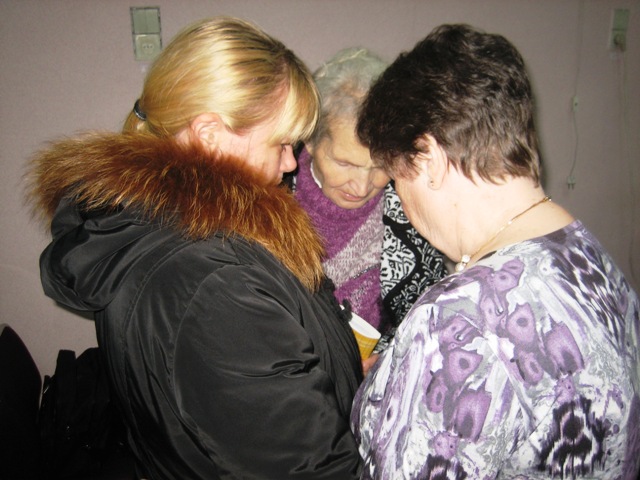 КАК ПРЕДСТАВЛЯТЬ ИСТИНУ?
Пусть весть для нашего времени звучит ни в долгих и утомительных дискуссиях, а в коротких беседах затрагивающих самую суть дела. Преподавайте короткие уроки ясным, простым языком и чаще повторяйте их (СЦ, т.6, с. 56).

Мы должны стараться представить истину так как люди готовы услышать её и понять её важность. Дух Божий воздействует на умы и сердца людей, и мы обязаны трудиться в согласии с Ним (СЦ, т.6, с. 55).
[Speaker Notes: ДОПОЛНИТЕЛЬНЫЙ МАТЕРИАЛ:
Люди уже имеют  познание некоторых истин, к каким-то они проявляют интерес и хотят знать о них больше. Откройте им важность этих истин и укажите их связь с теми, которые они не понимают. Так вы пробудите желание иметь больший свет. Это — верное преподавание слова истины (2 Тим. 2:15) (СЦ, т.6, с. 55).]
КАК ПРЕДСТАВЛЯТЬ ИСТИНУ?
Мы должны уметь завоевывать внимание и быть по-настоящему настойчивыми в труде (СЦ, т.9, с. 45).


Не произносите одну речь сразу же за другой, но делайте перерыв, чтобы истина закрепилась в сознании и чтобы служители и слушающие имели возможность поразмышлять и помолиться 
(СЦ, т.6, с. 56).
[Speaker Notes: ДОПОЛНИТЕЛЬНЫЙ МАТЕРИАЛ К ТЕМЕ:
Вам следует вести себя кротко по отношению к тем, кто находится в заблуждении, ведь недавно разве не были вы сами слепы в своих грехах? И, принимая во внимание терпение, проявляемое к вам Христом, разве вам не следует самим быть нежными и терпеливыми к ближним? Бог многократно увещевает нас проявлять великую доброту к тем, кто противится нам, чтобы наше влияние на людей не было пагубным и уводящим от Бога (СЦ, т.6, с. 121).
Божий план состоит в том, чтобы в первую очередь затронуть сердце человеческое. Говорите истину, позволяйте Его силе осуществить работу преобразования и насадить Его принципы. Не ссылайтесь на доводы противников, но говорите одну лишь истину. Истина может задеть за живое. Ясно раскрывайте Слово во всем его величии (СЦ, т.6, с. 400).
Вам следует представлять истину во всей ее простоте. Приводите людей к живым водам. Говорите им слова, которые более всего имеют отношение к их настоящему и вечному благу. Изучайте Писания внимательно и глубоко. Где бы вы ни проповедовали истину, знайте, что вы не напрасно тратите свое время и время своих слушателей. Говорите о тех вещах, которые являются жизненно важными, освещайте те вопросы, которые будут наставлять, принося свет с каждым словом (СЦ, т.6, с. 58).]
КАК ПРЕДСТАВЛЯТЬ ИСТИНУ?
Божий план состоит в том, чтобы в первую очередь затронуть сердце человеческое. Говорите истину, позволяйте Его силе осуществить работу преобразования и насадить Его принципы. Не ссылайтесь на доводы противников, но говорите одну лишь истину 
(СЦ, т.6, с. 400).
[Speaker Notes: ДОПОЛНИТЕЛЬНЫЙ МАТЕРИАЛ К ТЕМЕ:
Вам следует вести себя кротко по отношению к тем, кто находится в заблуждении, ведь недавно разве не были вы сами слепы в своих грехах? И, принимая во внимание терпение, проявляемое к вам Христом, разве вам не следует самим быть нежными и терпеливыми к ближним? Бог многократно увещевает нас проявлять великую доброту к тем, кто противится нам, чтобы наше влияние на людей не было пагубным и уводящим от Бога (СЦ, т.6, с. 121).
Божий план состоит в том, чтобы в первую очередь затронуть сердце человеческое. Говорите истину, позволяйте Его силе осуществить работу преобразования и насадить Его принципы. Не ссылайтесь на доводы противников, но говорите одну лишь истину. Истина может задеть за живое. Ясно раскрывайте Слово во всем его величии (СЦ, т.6, с. 400).
Вам следует представлять истину во всей ее простоте. Приводите людей к живым водам. Говорите им слова, которые более всего имеют отношение к их настоящему и вечному благу. Изучайте Писания внимательно и глубоко. Где бы вы ни проповедовали истину, знайте, что вы не напрасно тратите свое время и время своих слушателей. Говорите о тех вещах, которые являются жизненно важными, освещайте те вопросы, которые будут наставлять, принося свет с каждым словом (СЦ, т.6, с. 58).]
КАК ПРЕДСТАВЛЯТЬ ИСТИНУ?
Вам следует представлять истину во всей ее простоте. Говорите им слова, которые более всего имеют отношение к их настоящему и вечному благу. Говорите о тех вещах, которые являются жизненно важными, освещайте те вопросы, которые будут наставлять, принося свет с каждым словом (СЦ, т.6, с. 58).
[Speaker Notes: ДОПОЛНИТЕЛЬНЫЙ МАТЕРИАЛ К ТЕМЕ:
Вам следует вести себя кротко по отношению к тем, кто находится в заблуждении, ведь недавно разве не были вы сами слепы в своих грехах? И, принимая во внимание терпение, проявляемое к вам Христом, разве вам не следует самим быть нежными и терпеливыми к ближним? Бог многократно увещевает нас проявлять великую доброту к тем, кто противится нам, чтобы наше влияние на людей не было пагубным и уводящим от Бога (СЦ, т.6, с. 121).
Божий план состоит в том, чтобы в первую очередь затронуть сердце человеческое. Говорите истину, позволяйте Его силе осуществить работу преобразования и насадить Его принципы. Не ссылайтесь на доводы противников, но говорите одну лишь истину. Истина может задеть за живое. Ясно раскрывайте Слово во всем его величии (СЦ, т.6, с. 400).
Вам следует представлять истину во всей ее простоте. Приводите людей к живым водам. Говорите им слова, которые более всего имеют отношение к их настоящему и вечному благу. Изучайте Писания внимательно и глубоко. Где бы вы ни проповедовали истину, знайте, что вы не напрасно тратите свое время и время своих слушателей. Говорите о тех вещах, которые являются жизненно важными, освещайте те вопросы, которые будут наставлять, принося свет с каждым словом (СЦ, т.6, с. 58).]
КАК ПРЕДСТАВЛЯТЬ ИСТИНУ?
Истину следует излагать перед людьми осторожно, с кротостью 
и мудростью. Мы должны не чуждаться наших ближних, но сближаться с ними, ибо их души также ценны, как и наши. Мы 
можем нести свет в их дома, мягко 
и смиренно умоляя их подняться 
на те высоты и воспользоваться теми великими преимуществами, которые им предложены (СЦ, т.4, с. 73).
[Speaker Notes: ДОПОЛНИТЕЛЬНЫЙ МАТЕРИАЛ:
Давайте же своей жизнью покажем всё, что истина сделала для нас (СЦ, т.6, с. 418).
Добрые дела детей Божиих оказывают большее влияние, чем любые слова. Видя их добродетельную жизнь и бескорыстные поступки, люди начинают желать той же праведности, которая производит такие добрые плоды (СЦ, т.2, с. 443).]
КАК ПРЕДСТАВЛЯТЬ ИСТИНУ?
Нам следует читать Библию вместе с ними и переводить их взоры с земного на вечное (СЦ, т.4, с. 69). 

Отвечая на вопрос, убедитесь, что слушатели осознают и понимают ваш ответ. Постарайтесь не отступать от сути вопроса и, если надо, попросите задать его снова. Шаг за шагом утверждайтесь на своем пути и познавайте то, что вы уже приобрели (СЦ, т.6, с. 69).
[Speaker Notes: ДОПОЛНИТЕЛЬНЫЙ МАТЕРИАЛ:
Простым людям также следует участвовать в духовном труде. Разделяя скорби своих ближних так, как Спаситель разделял скорби людей, они по вере своей увидят, что Христос трудится вместе с ними (СЦ, т.7, с. 272).
Нам всем необходимо знать основные закономерности человеческой психологии, дабы разумно поступать с людьми различного душевного склада; нужно использовать свои лучшие качества, чтобы помочь им правильно понять Слово Божье и начать настоящую христианскую жизнь. Нам следует читать Библию вместе с ними и переводить их взоры с земного на вечное (СЦ, т.4, с. 69).]
КАК ПРЕДСТАВЛЯТЬ ИСТИНУ?
Сын Божий умел убеждать. Людей необходимо постоянно призывать к реформе и подтверждать слова своим личным примером (СЦ, т.4, с. 569).

Труд Христа в значительной мере составляли личные беседы. Он с большим вниманием относился даже к одной душе. И эта душа разносила полученные знания тысячам людей (СЦ, т.6, с. 115).
[Speaker Notes: ДОПОЛНИТЕЛЬНЫЙ МАТЕРИАЛ:
Мои братья и сёстры, будьте в своём служении ближе к людям. Поднимайте и ободряйте поникших и упавших духом. Считайте бедствия скрытыми благословениями, а горести милостями. Трудитесь таким образом, чтобы надежда заняла место отчаяния (СЦ, т.6, с. 272).
Работу убеждения необходимо ежедневно подкреплять смиренной, искренней молитвой и чтением Слова. Хотя каждый из нас индивидуален, хотя каждому из нас надо твердо отстаивать свои убеждения, мы должны хранить их как Божью истину в силе, которую дает Бог. Если мы не будем делать этого, то не сможем их отстоять (СЦ, т.6, с. 401).]
КАК ПРЕДСТАВЛЯТЬ ИСТИНУ?
Мы обязаны излагать истину в любви Христа. В нашей работе не должно быть ничего вычурного или показного, но надо трудиться так, как трудился Христос, - в смирении и простоте. Преподавайте слово, и Господь Духом Своим Святым убедит слушателей (СЦ, т.7, с. 38).
[Speaker Notes: ДОПОЛНИТЕЛЬНЫЙ МАТЕРИАЛ:
Нужно вместе с Богом вести гораздо более решительную борьбу за спасение душ. Трудитесь бескорыстно, решительно, с неугасающим духом. Побуждайте души входить на брачную вечерю Агнца. Нужно больше молиться, верить, получать и больше трудиться вместе с Богом (СЦ, т.6, с. 66).]
КАК ПРЕДСТАВЛЯТЬ ИСТИНУ?
Мы не должны утаивать тот факт, что являемся адвентистами седьмого дня. Истина может стыдиться нас, потому что наш образ действий не соответствует ее чистым принципам, но мы никогда не должны стыдиться истины. 
Когда только вам предоставляется возможность, исповедайте свою веру. Когда кто-нибудь спрашивает вас, дайте ему отчет в вашем уповании с кротостью и благоговением (СЦ, т.6, с. 81).
[Speaker Notes: ДОПОЛНЕНИЕ К ТЕМЕ:
Совершая служение Богу, необходимо проявлять воодушевление и решительность в деле приобретения душ. Помните, что есть люди, которые погибнут если, мы как Божьи посредники не будем работать с решимостью, дабы не позволить им ослабеть и лишиться мужества. Мы должны постоянно сознавать свою зависимость от престола благодати (СЦ, т.6, с. 418).
Бог призывает искренних, смиренных работников, которые принесли бы истину высшим сословиям. Отнюдь не случайным, неожиданным прикосновением богатые, любящие мир и поклоняющиеся ему люди могут быть привлечены ко Христу. Решительные личные усилия должны быть приложены людьми, исполненными духом миссионерства, которые не ослабеют и не разочаруются (СЦ, т.6, с. 80).]
БЛАГОВЕСТВУЯ, 
НЕ ПРЕВОЗНОСИТЕ СЕБЯ
Твердо и решительно продвигайте дело Божье, но в кротости Христа и как можно более спокойно. Пусть не слышится хвастовство людей. Пусть не проявляется самодовольство. Пусть будет явлено, что Бог призвал нас и вручил нам священные истины; проповедуйте Слово, будьте прилежны, искренни и ревностны  (СЦ, т.6, с. 122).
[Speaker Notes: ДОПОЛНИТЕЛЬНЫЙ МАТЕРИАЛ:
Не преподносите Писаний так, чтобы возвысить свое «я» и пробудить тщеславие в себе как открывающем Слово (СЦ, т.6, с. 59).
Если вы трудитесь для Бога, взирая только на Его славу, ваша работа будет нести на себе Божественную печать. Так вы сможете осуществлять цели Божьи (СЦ, т.9, с. 150).]
БЛАГОВЕСТВУЯ, 
НЕ ПРЕВОЗНОСИТЕ СЕБЯ
Не приписывайте себе славу. Не работайте, имея раздвоенный ум, стараясь служить и своему «я», и Богу в одно и то же время. Устраните свое «я» из поля зрения. Пусть ваши слова побуждают усталых и изможденных принести свое бремя к Иисусу. Трудитесь, как бы видя Того, Кто находится справа от вас, готовый наделить вас Своим умением и всемогущей силой в каждой критической ситуации. Господь — ваш Советник, ваш Проводник, Вождь вашего спасения. Он идет впереди вас, побеждая и ведя вас к победе (СЦ, т.6, с. 76).
ПРИЗВАННЫЕ БЫТЬ БЛАГОСЛОВЕНИЕМ
Христианину надо быть благословением для окружающих. Притч.11:25. В исполнении этого закона и заключается сила христианских миссий (СЦ, т.7, с. 170).

Мир полон людей, несущих тяжкое бремя скорби, страданий и греха. Бог посылает своих детей, чтобы открыть им Того, Кто снимет с них бремя и даст им покой. Миссия слуг Христовых – помогать, благословлять и исцелять
(СЦ, т.6, с. 55).
[Speaker Notes: ДОПОЛНИТЕЛЬНЫЙ МАТЕРИАЛ:
Мы должны претворять в жизнь Евангелие во всех его аспектах, чтобы его материальные и духовные благословения распространялись повсюду вокруг нас (СЦ, т.7, с. 189).]
ПРИЗЫВ К НАРОДУ БОЖЬЕМУ
Наша весть — это весть жизни и смерти, и мы обязаны дать ей возможность проявиться так, как надлежит, то есть с великой силой Божьей. Нам надо возвещать ее во 
всей ее действенной мощи. 
И тогда Господь сделает весть особенно эффективной. 
Мы имеем преимущество ожидать 
значительных событий, в том 
числе и проявления Духа Божьего. Эта сила убедит и обратит души 
(СЦ, т.6, с. 61).
[Speaker Notes: ДОПОЛНИТЕЛЬНЫЙ МАТЕРИАЛ:
Сделав всё, что в ваших силах, уповайте на Господа, возвещайте о Его верности, и Он исполнит Своё слово. Уповайте и ждите не с тревогой и недовольством, но с непоколебимой верой и доверием (СЦ, т.7, с. 245).]
ПРИНЦИПЫ БЛАГОВЕСТИЯ
Всё, что может рука твоя делать, по силам делай… (Еккл.9:10).
Тема следующей встречи: ХОДАТАЙСТВЕННАЯ МОЛИТВА КАК МЕТОД БЛАГОВЕСТИЯ
МОЛИТВА ПАСТОРА
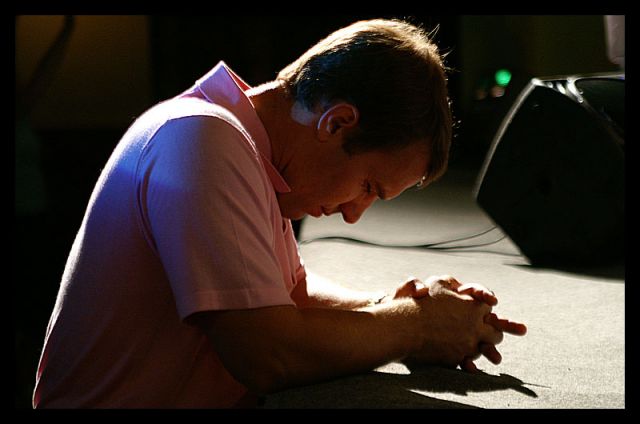